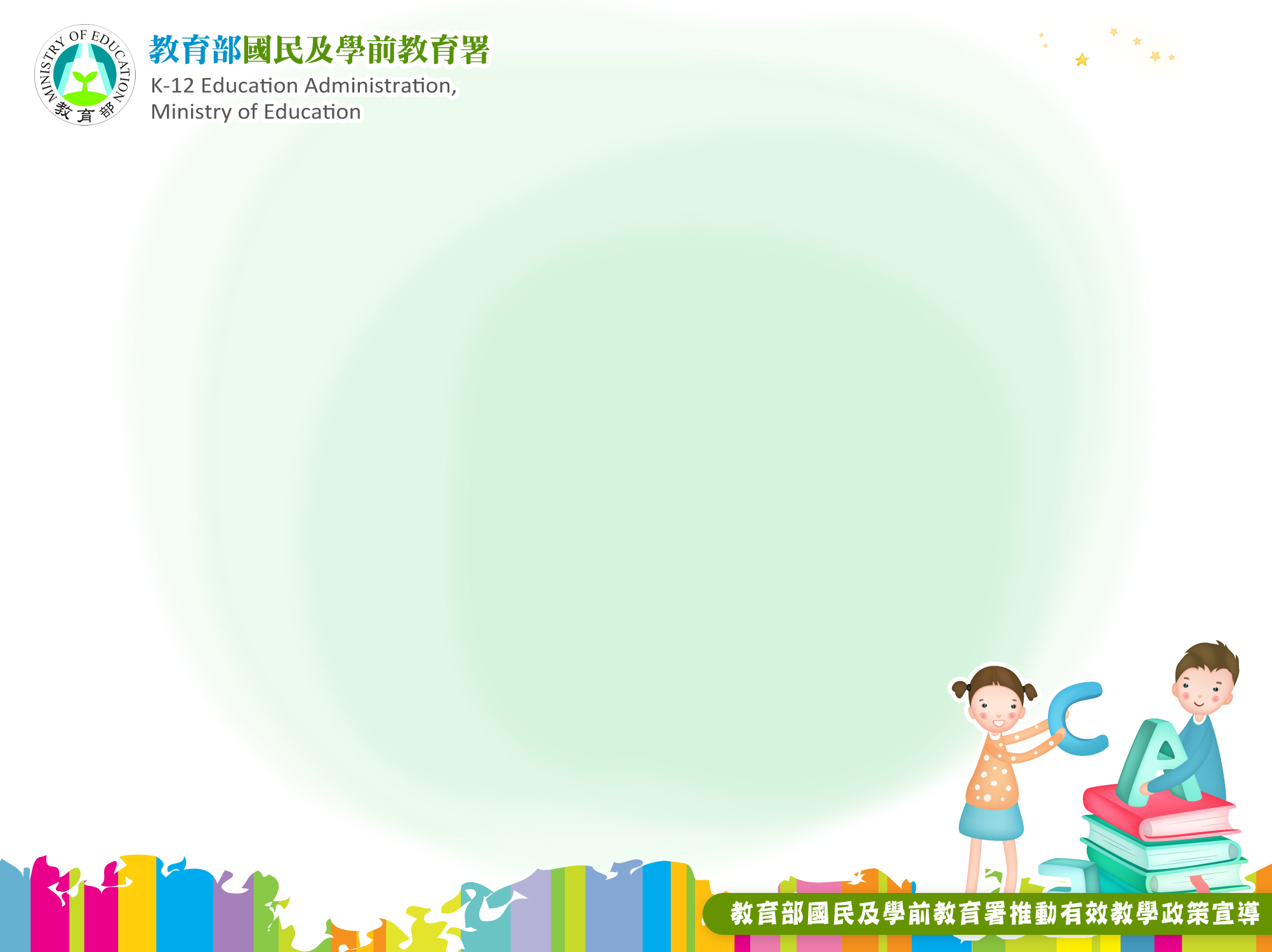 教學專業能力~有效教學策略
綜合活動學習領域
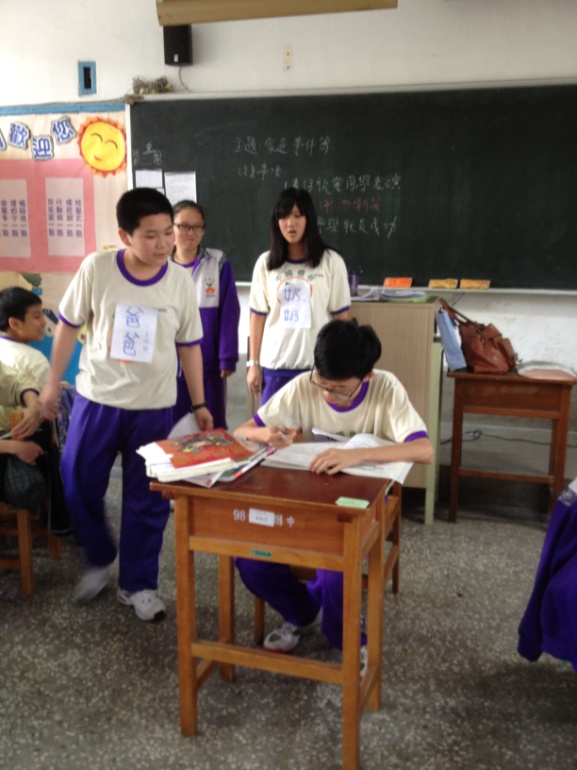 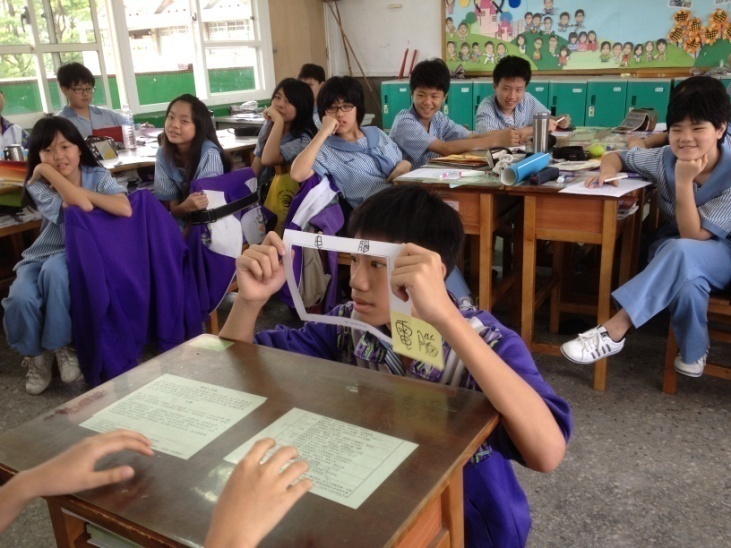 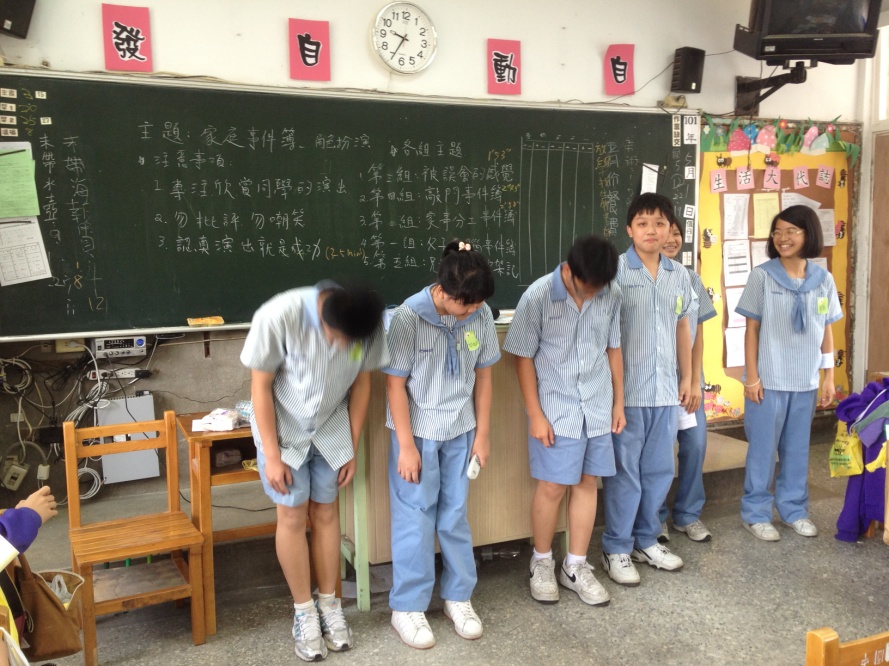 一、有效教學策略推動說明、措施及效益
推動說明：
因應十二年國民基本教育正式實施，落實以學生學習為核心的教學，在有效教學扮演關鍵性角色的教師，須在課程設計、教材教法、評量方式上有所改變，並具備診斷學生學習成就的能力，方能實踐有教無類、因材施教及適性揚才等十二年國民基本教育政策之理念。據此，教育部規劃專業能力研習五堂課，內容含涉十二年國民基本教育理念與實施策略、有效教學策略、差異化教學策略、多元評量理念與應用、適性輔導作法等主題。
有效教學定義
二、有效教學的定義
簡單定義 
      教師運用適切教學策略，引導學生達成預期教學目標的歷程。
何謂有「效」？ 
效能（effectiveness）:  教學目標之達成
效率（efficiency）:  教學條件與資源的規劃和運用，以快速達成目標。
為什麼要用有效教學策略？
二、有效教學的定義
協助學習者將活動學習經驗、實際生活與未來的學習連接。
協助學習者了解他們可以將活動課程中學到的知識與技巧，運用到日常生活中的議題，例如與朋友、同事或親人共同解決問題。
教學策略的關鍵在於呈現活動課程的意義、目標與焦點，以促使學習者能掌握活動中的學習重點。
二、有效教學的定義
對教學策略應有的態度
多面向觀點思考有效教學策略。應用不同方式來引導活動課程，使引導跟活動一樣充滿挑戰與動力。
教學策略不只是活動的帶領，而是一種能夠教導價值與產生趣味的引導方式。
有效教學策略可以是一種充滿創造力的方式，並使課程的學習效果得到延續。
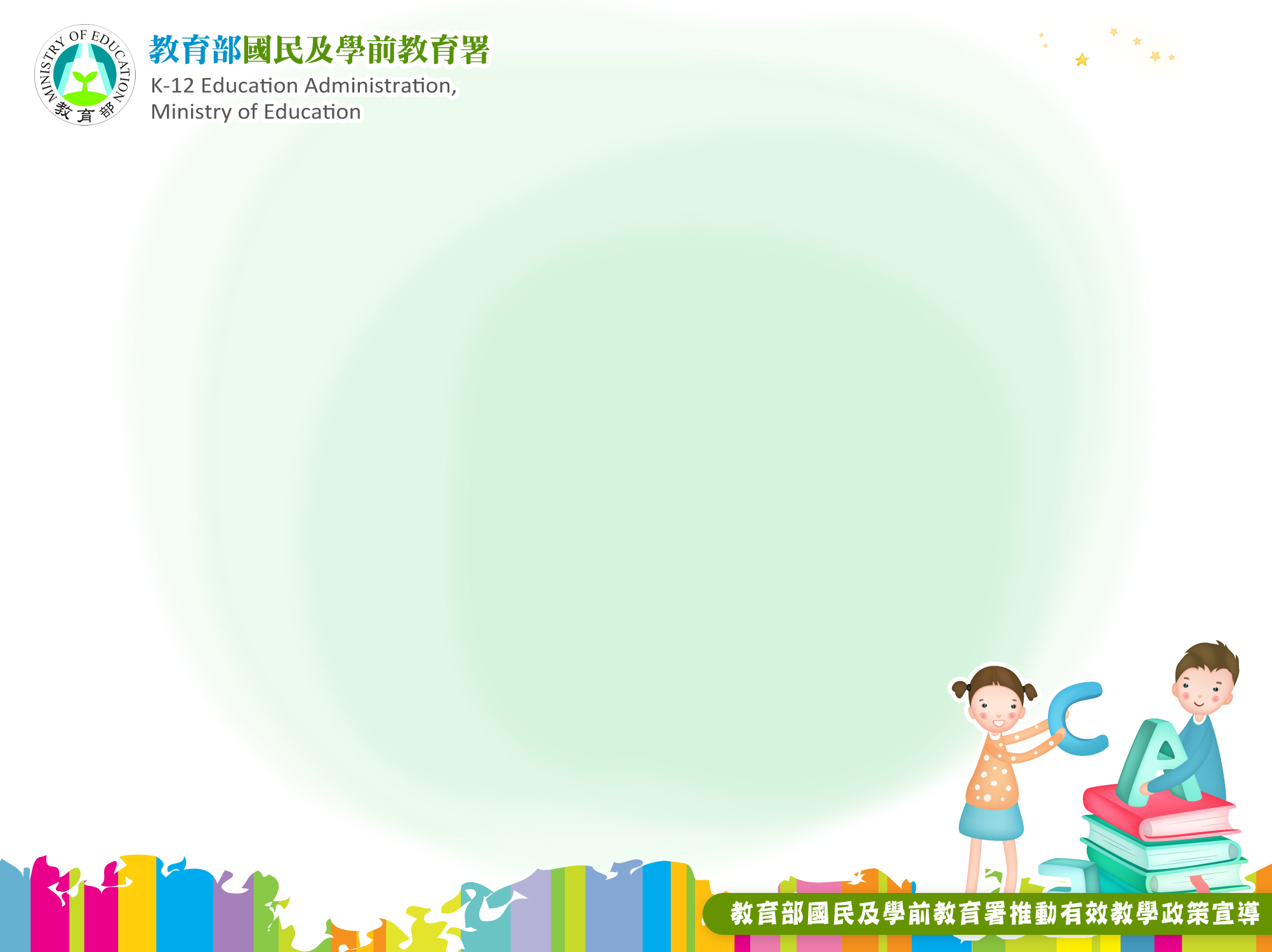 有效教學架構
1.啟發自主學習策略
2.提供學生體驗機會
3.營造班級溫馨氣氛
4.布置鼓舞動機環境
5.適切多元教學方法
6.領域特定教學策略
7.善用 e化科技媒材
8.表現具體學習成果
三、有效教學的介入策略
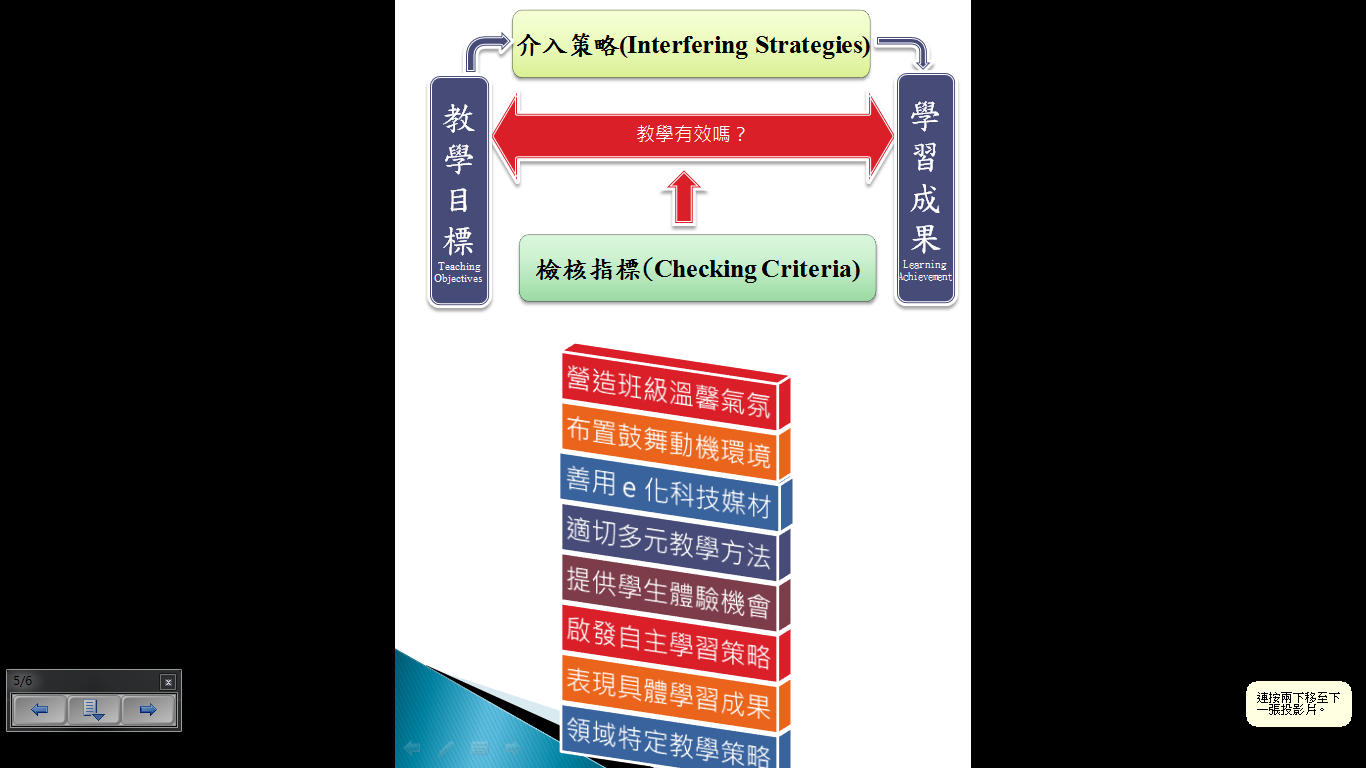 1. 啟發自主學習策略
啟動學生學習意願，循序漸進式
的強化自主學習的比重，讓學生
能「從容地」體驗、省思與實踐。
三、有效教學的介入策略
建構內化意義
與涵養利他情懷
時間     心態
2. 提供學生體驗機會
三、有效教學的介入策略
3. 營造班級溫馨氣氛
班級是…地方
三、有效教學的介入策略
分工合作
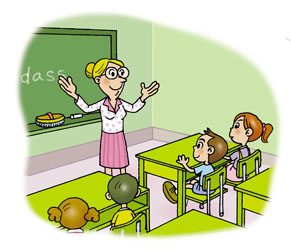 互助關懷
團隊表現
多元展能
溝通協調
同儕合作、師生一家親
4. 布置鼓舞動機環境
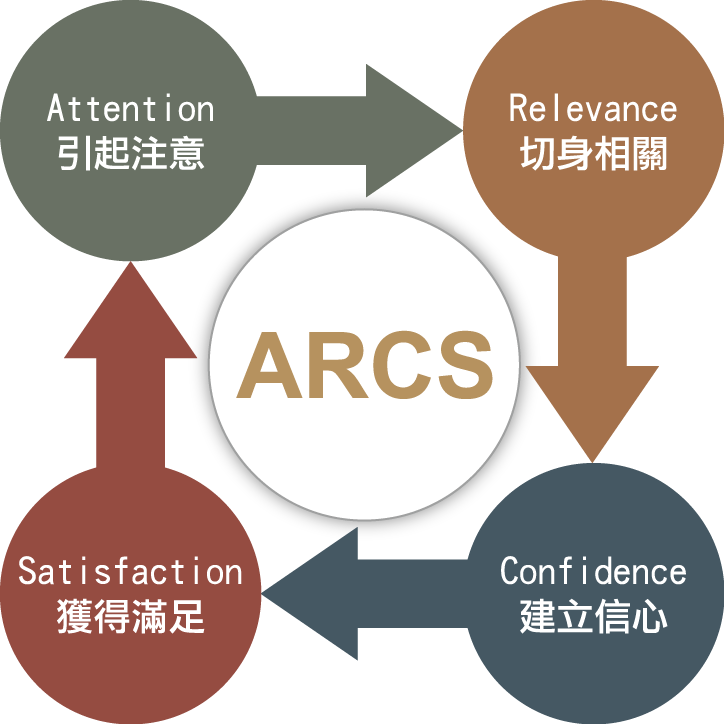 三、有效教學的介入策略
教材連結
學生作品
教室布置
教學序曲
聯結熟悉事物 
學習目標為主 
配合學生特性
提供變化性 
激發求知需求 
擅用詢問技巧
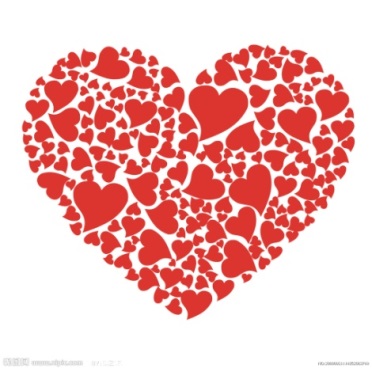 榮譽榜
師生互動
提供一顯身手的機會 
提供回饋與報償 
維持公平性與學習轉移
明定成功的標準及期待 
提供自我掌控的機會 
提供成功的機會
提問引導
學生發展
合作學習
體驗學習
班級特性
主題屬性
角色扮演
創意思考
問題解決
5. 適切多元教學方法
三、有效教學的介入策略
6. 領域特定教學策略
三、有效教學的介入策略
1.體驗學習
2.提問引導
3.合作學習
4.問題解決
5.角色扮演
6.創意思考
7.批判思考
…
7. 善用 e化科技媒材
三、有效教學的介入策略
8. 表現具體學習成果
一、紙筆測驗及表單：依重要知識與概念性目標，及
學習興趣、動機與態度等情意目標，採用學習單、習
作作業、紙筆測驗、問卷、檢核表、評定量表等。
二、實作評量及口語評量：依問題解決、技能、參與
實踐及言行表現性目標，採書面報告、口頭報告、口
語溝通、實際操作、作品製作、展演、行為觀察等。
三、檔案評量：依學習目標，指導學生本於目的導向
系統彙整或組織表單、測驗、表現評量等資料及相關
紀錄，以製成檔案，展現其學習歷程及成果多元評量
三、有效教學的介入策略
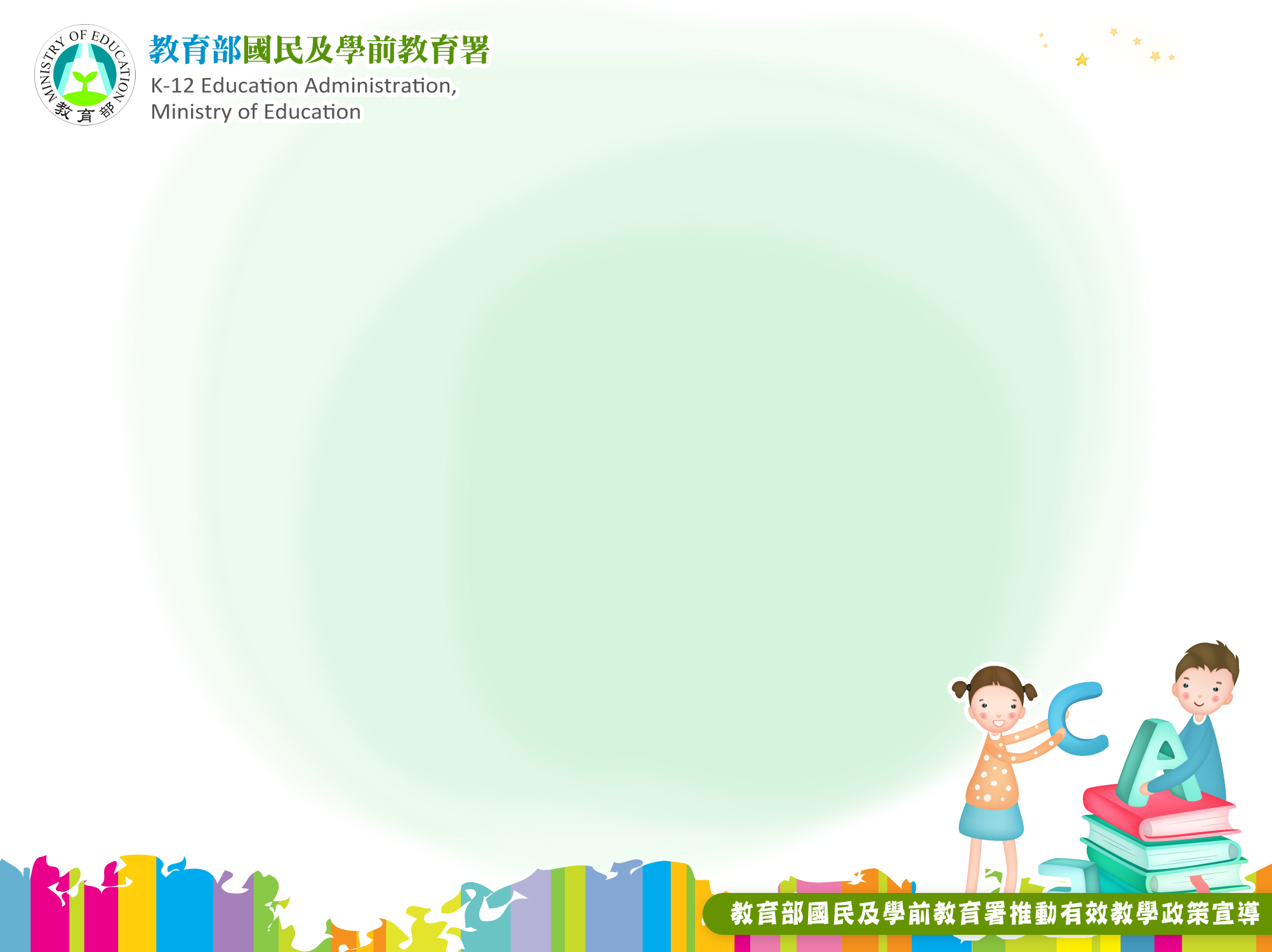 想一想……
平常上課用過哪些教學策略？    

為什麼選擇這些策略？

這些策略對學生的學習有效嗎？
五、有效教學-綜合活動學習領域
16
有效教學策略、示例與檢核指標的關聯
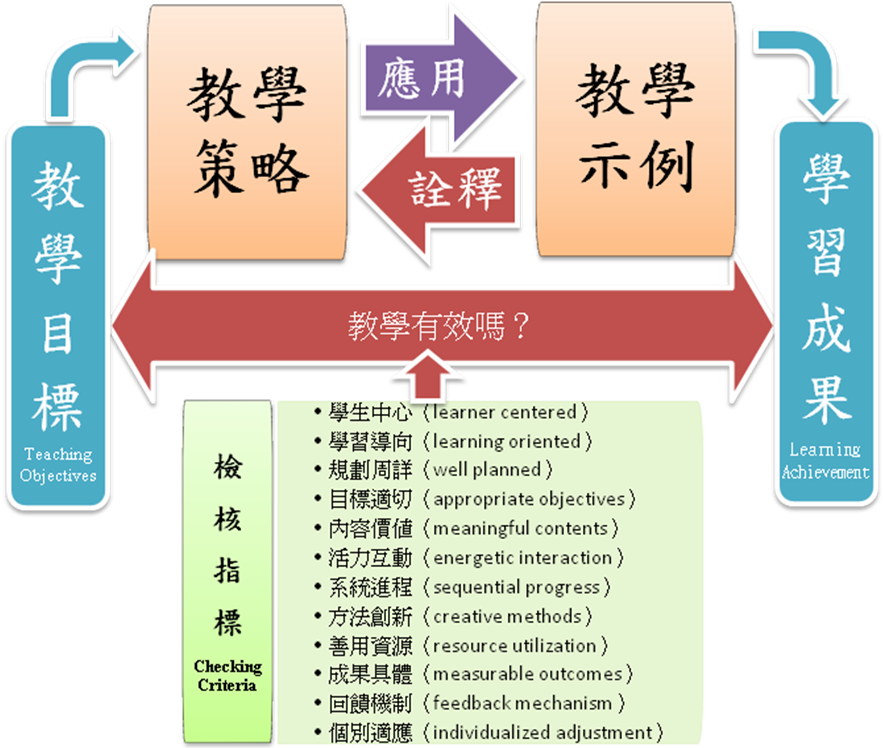 四、有效教學的檢核指標
1.學生中心
四、有效教學的檢核指標
用不同的角度看學生表現
請用耐心等待學生的成長
給孩子各種機會培養信心
2.學習導向
體驗
省思
實踐
從容
多元
四、有效教學的檢核指標
學習者
3.活力互動
“教”與“學”
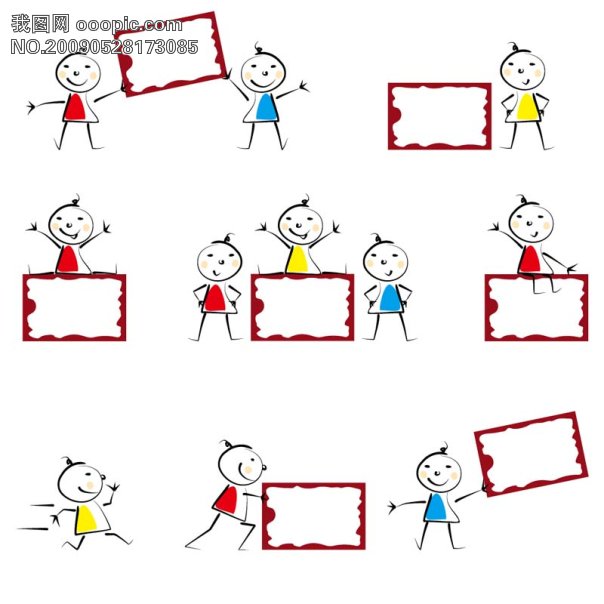 四、有效教學的檢核指標
如何讓感動更深？
如何讓學生主動參與？
如何讓影響更廣？
學習效果
終身學習
學習態度
教：手段
學：主體
學習興趣
學習動機
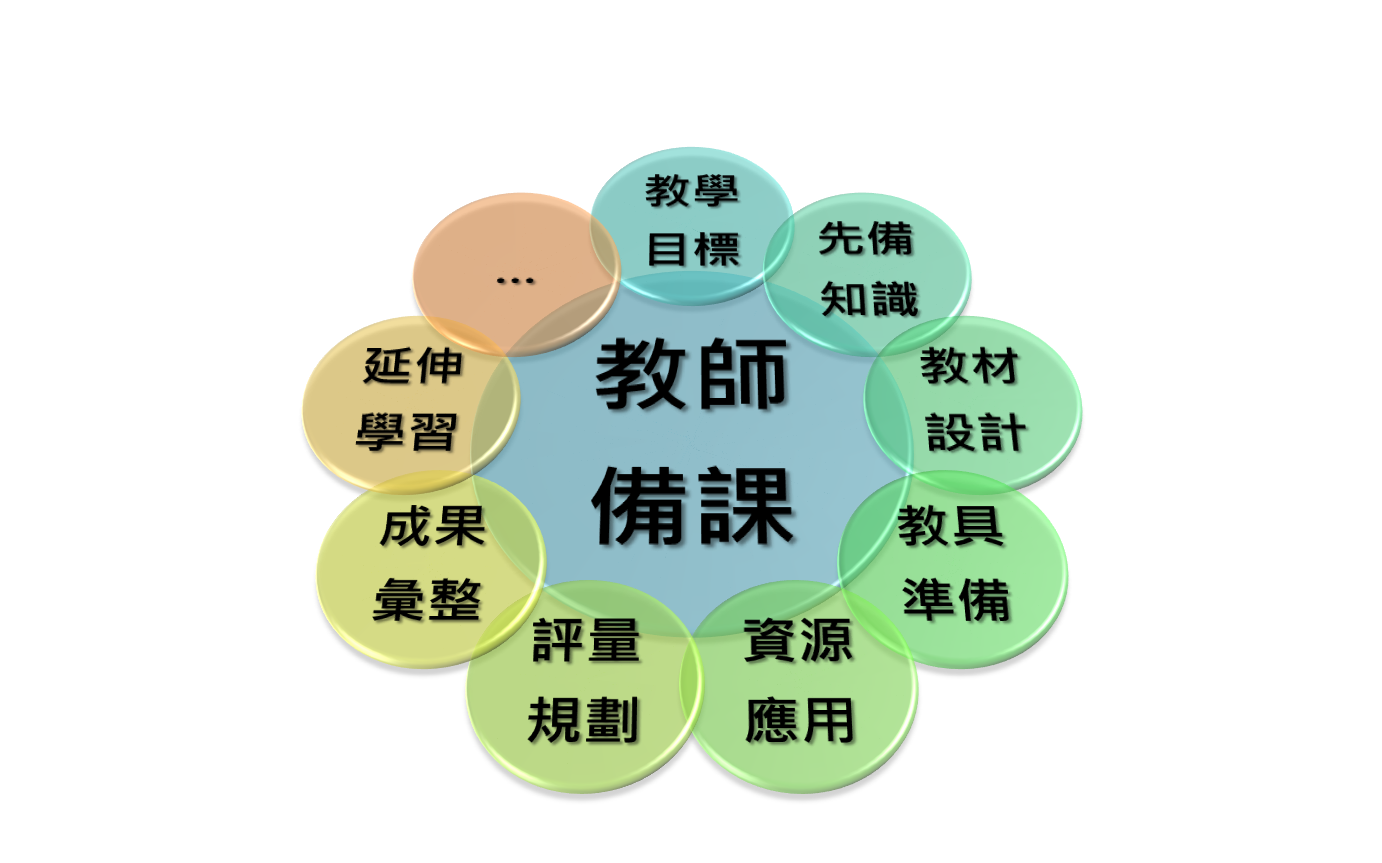 4.規畫周詳
四、有效教學的檢核指標
5.方法創新
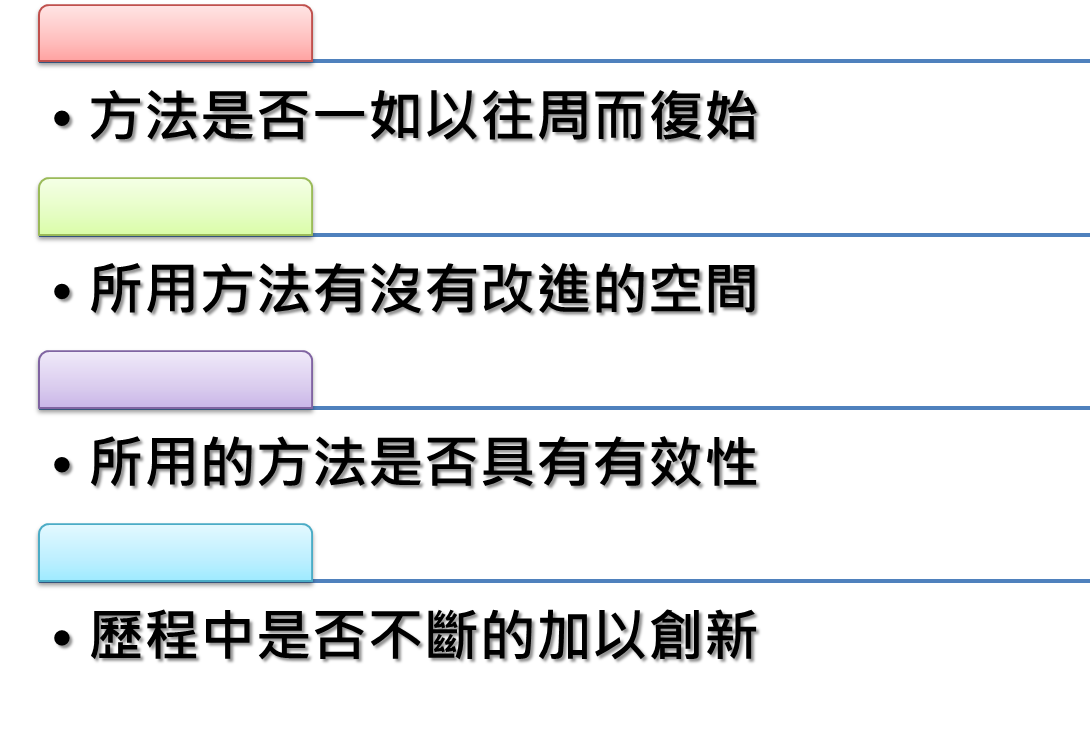 四、有效教學的檢核指標
6.系統進程
四、有效教學的檢核指標
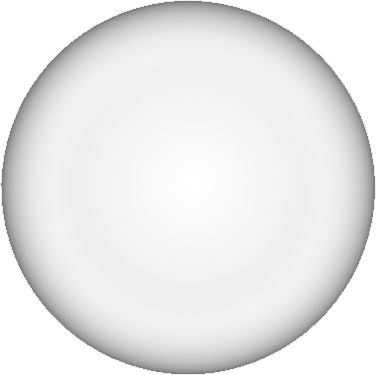 總目標
生活實踐
能力
7.內容價值
四、有效教學的檢核指標
實踐
社會參與
保護自我
與環境
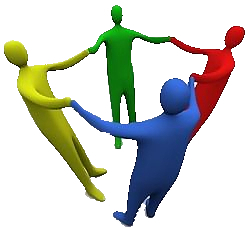 環
境
社
會
我
生
活
促進
自我發展
落實
生活經營
8.目標適切
四、有效教學的檢核指標
9.善用資源
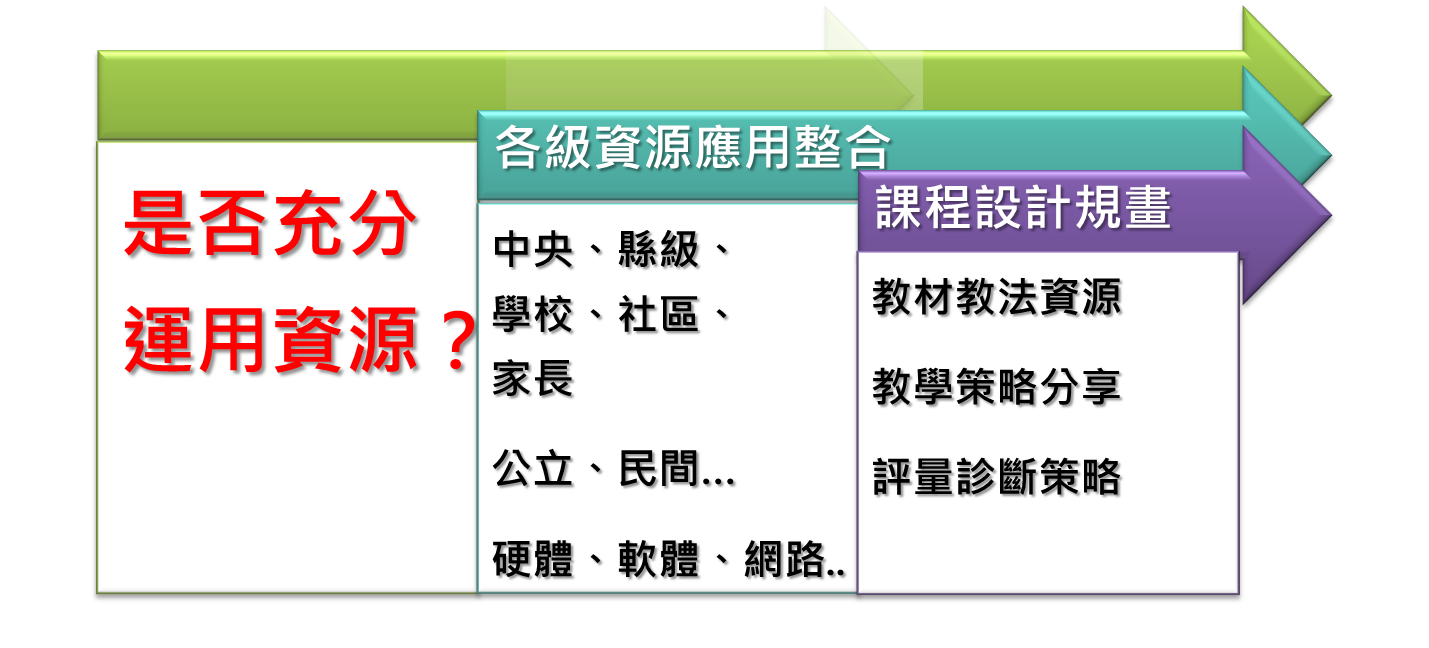 四、有效教學的檢核指標
10.成果具體
評量與教學結合，呼應領域理念與目標評量，納入 
   教學計畫中或另行研議呼應教學的評量計畫。
評量內涵宜兼顧情意、技能與認知，顧及學生的學
   習歷程、生活世界與社會行為。
評量過程應兼顧形成性評量與總結性評量。
評量結果應以多元方式呈現，兼顧文字描述與等級
   的方式。
四、有效教學的檢核指標
11.回饋機制
評量人員除教師外，可邀請家長、小組長、同儕或
   學生本人參與。
評量結果評定應兼顧能力、努力向度；顧及個別差
   異，讓不同文化、背景的學習者均能獲得成功機會
評量結果宜描述學習者進步情形、成功經驗或優良
   特殊事績，給予其鼓勵增強。
評量結果敘述應使用家長、學習者及一般人能瞭解
   者，來描述學習者的表現。
評量不宜製造影響學習者表現的壓力。
四、有效教學的檢核指標
12.個別適應
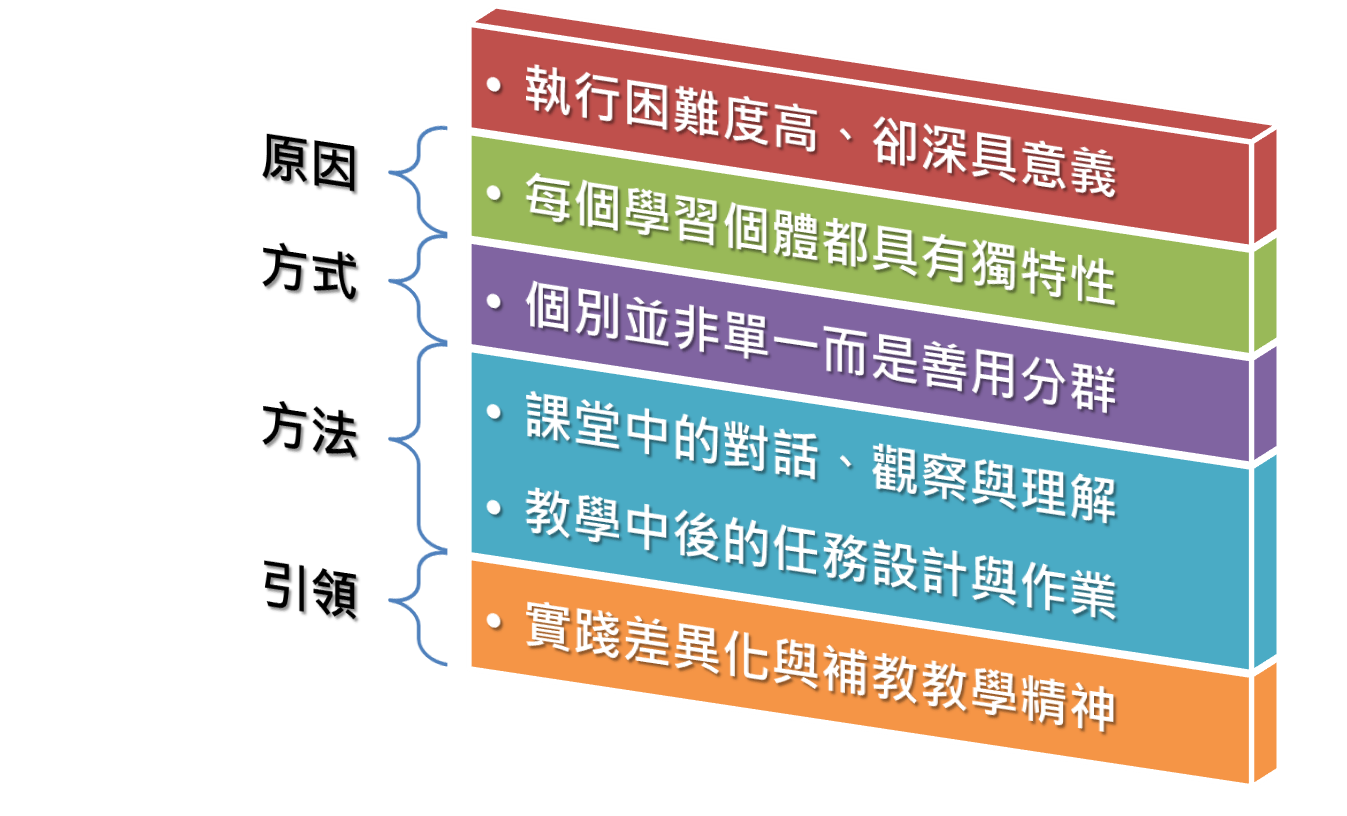 四、有效教學的檢核指標
檢核指標
介入策略
1.啟發自主學習策略
2.提供學生體驗機會
3.營造班級溫馨氣氛
4.布置鼓舞動機環境
5.適切多元教學方法
6.領域特定教學策略
7.善用 e化科技媒材
8.表現具體學習成果
四、有效教學的檢核指標
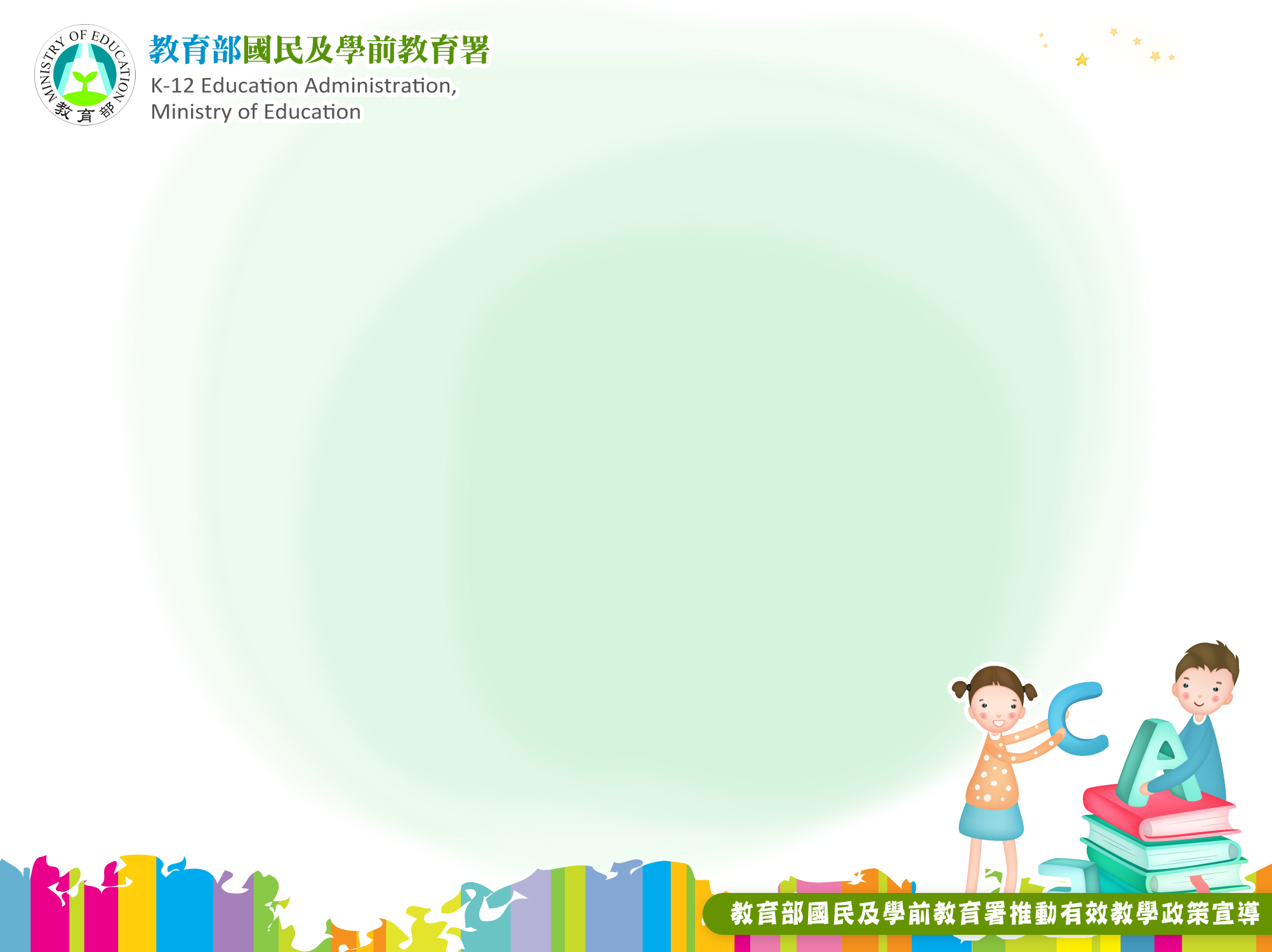 想一想……
平常上課用過哪些教學策略？    

這些策略對學生的學習有效嗎？可以用哪些檢核指標來檢核？
五、有效教學-綜合活動學習領域
31
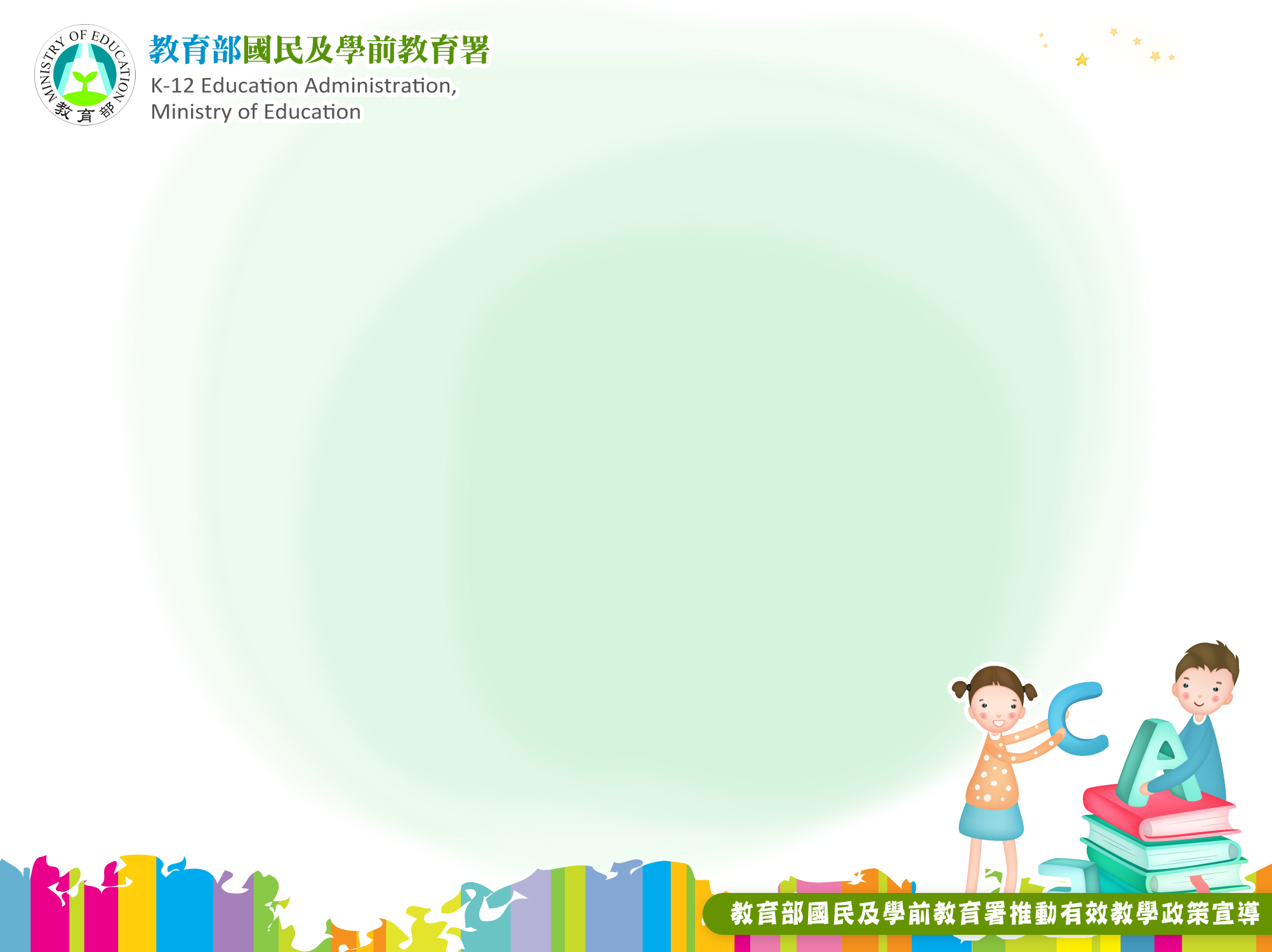 培養生活實踐的能力
保護自我
與環境
知識統整、協同教學
體驗、省思、實踐、從容、多元
自我發展
社會參與
生活經營
綜合活動領域基本理念與內涵
五、有效教學-綜合活動學習領域
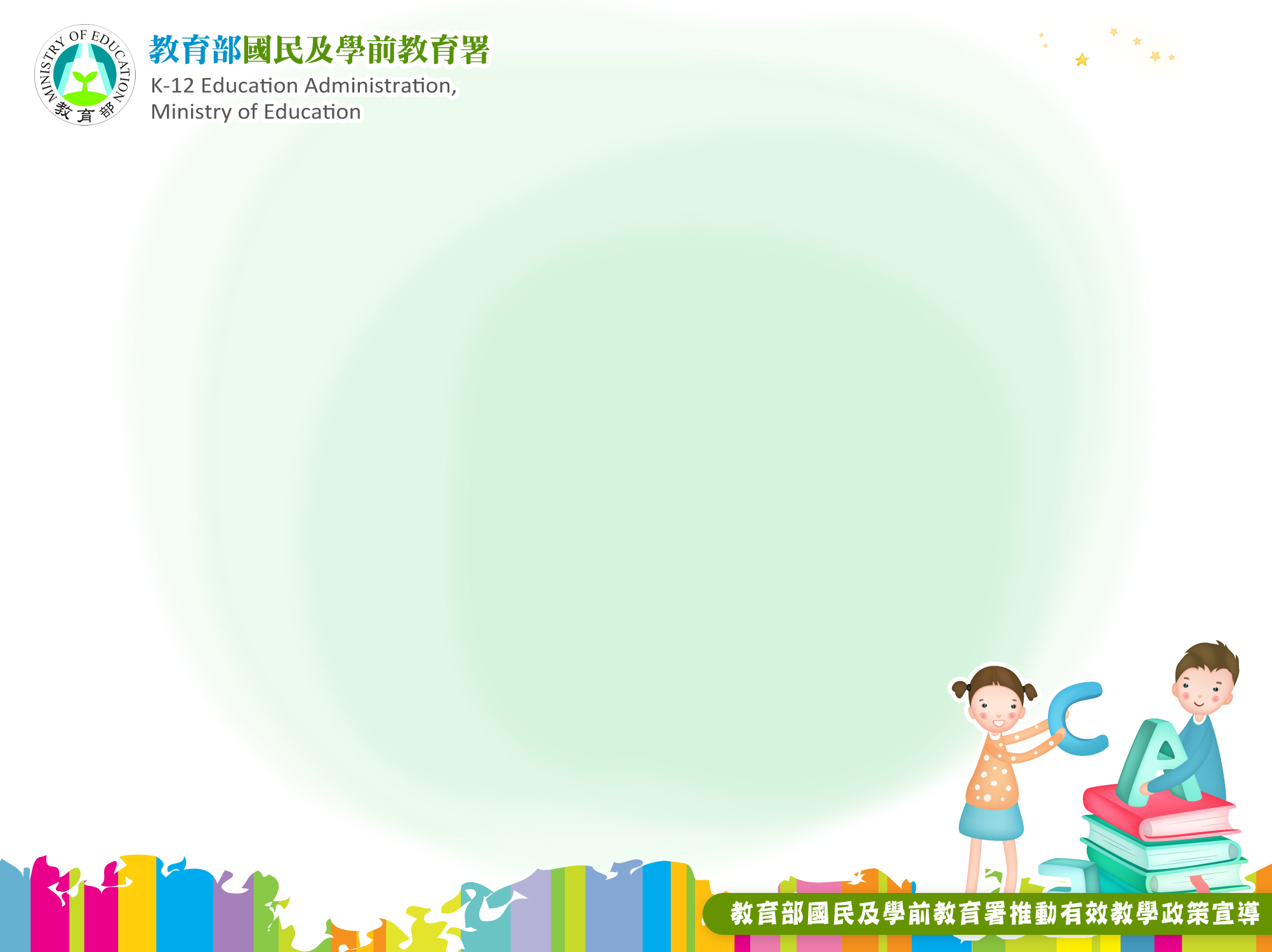 善用多元
教學策略
學習者
為中心
結合學校
行事活動
強化
體驗學習
五、有效教學-綜合活動學習領域示例
綜合活動教學原則
落實
領域教學
著重
省思分享
強調
生活實踐
建構
內化意義
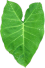 以學生為主體
應用所學
實踐於生活中
以教師為主體
設定目標
選定活動
實踐應用
體驗學習
評量   -A
評量   -C
體驗  學習圈
五、有效教學-綜合活動學習領域
評量   - B/A
評量-C/B
歸納通則
觀察反思
以教師與學生為主體
依活動內容引導討論
以學生為主體
轉化連結
新舊經驗或價值觀
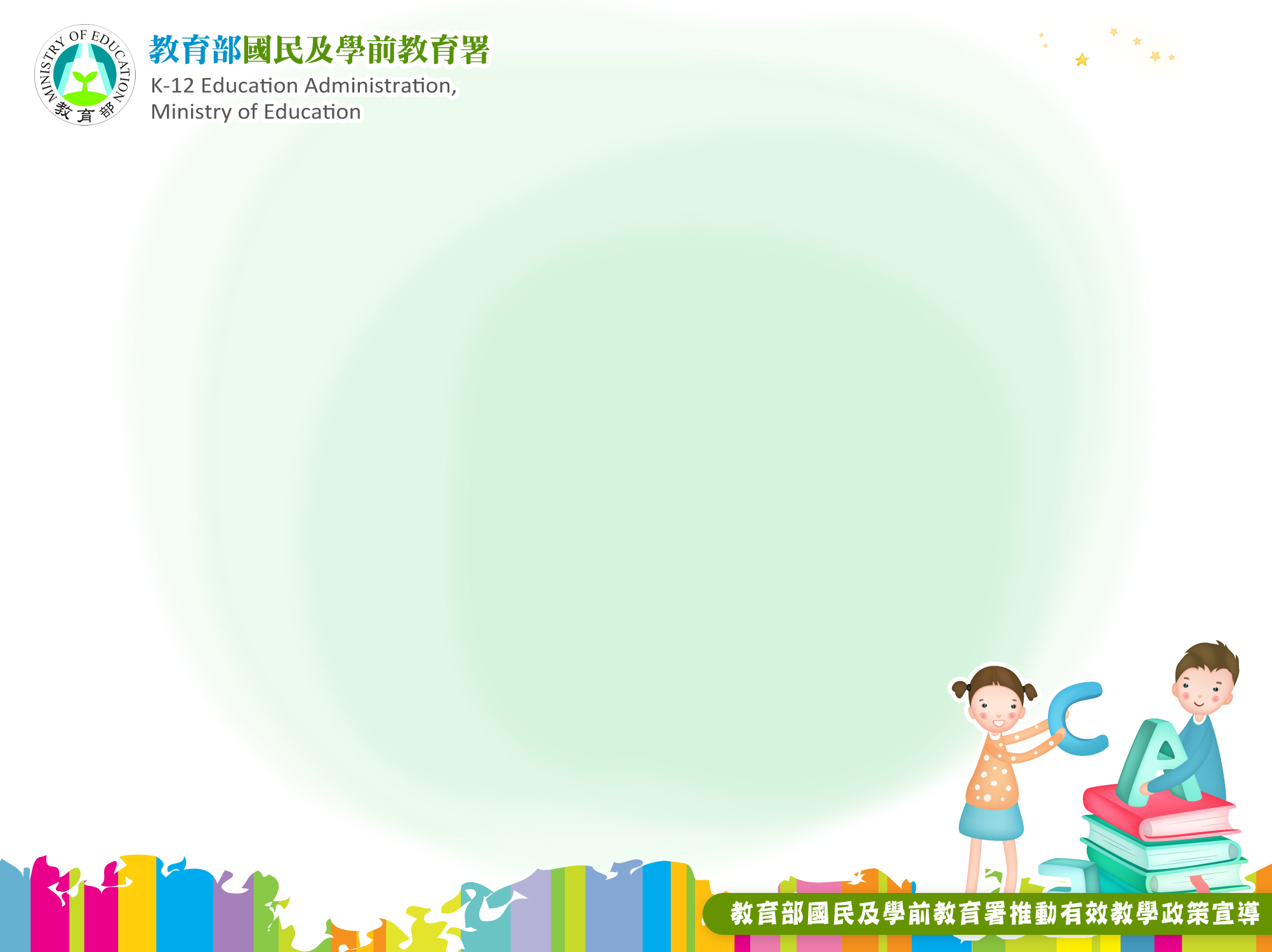 綜合活動體驗學習模式
體驗階段
應用階段
1.目標設定
2.選定活動
應用與實踐
五、有效教學-綜合活動學習領域
學生是主動學習者
歸納階段
反思內省階段
轉化連結新舊生活經驗及價值觀
依活動內容引導討論
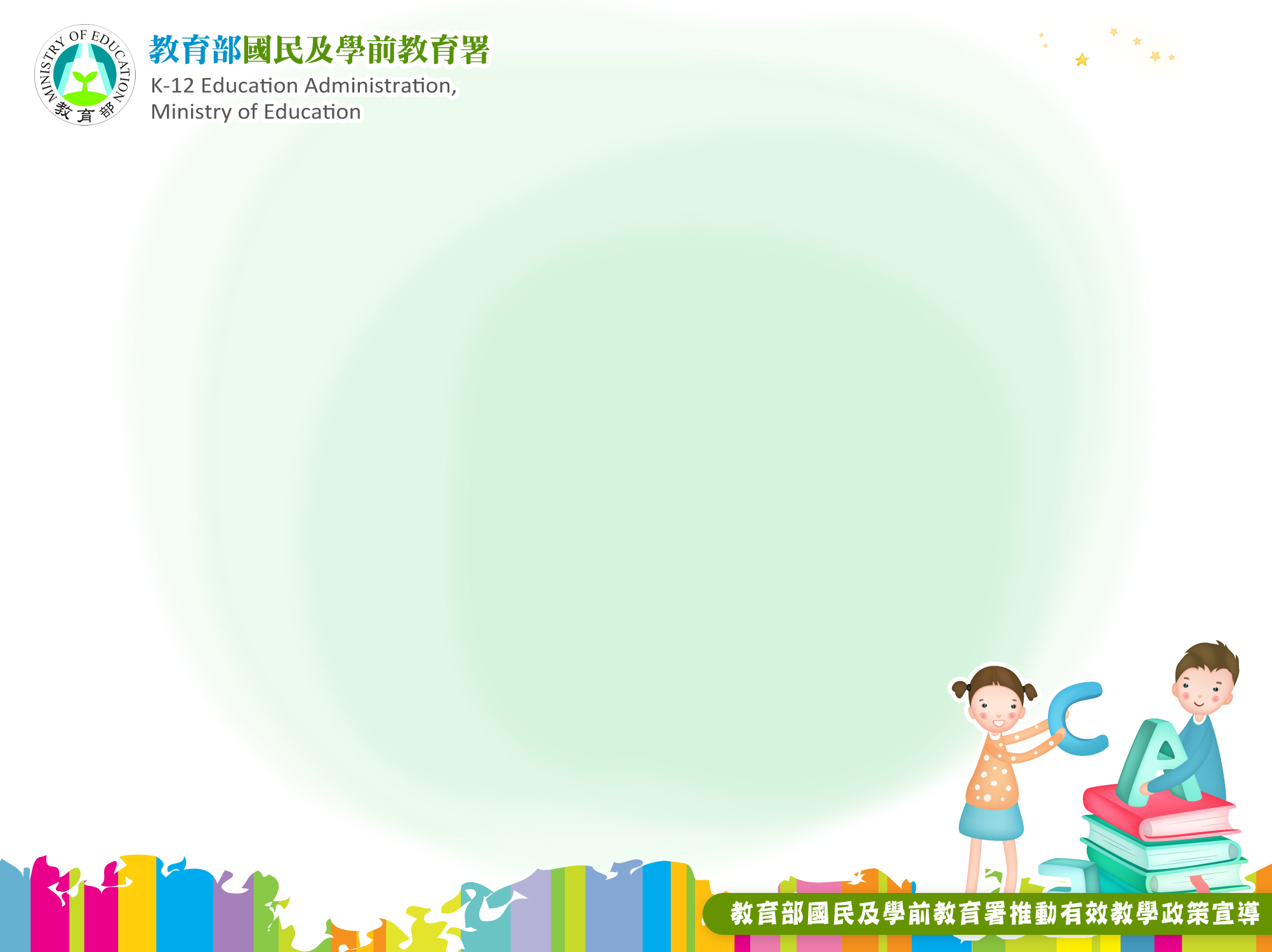 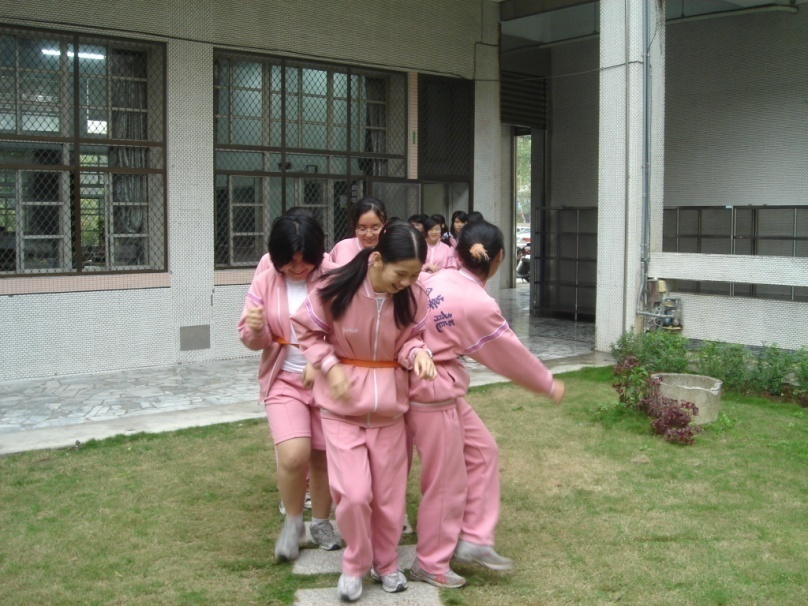 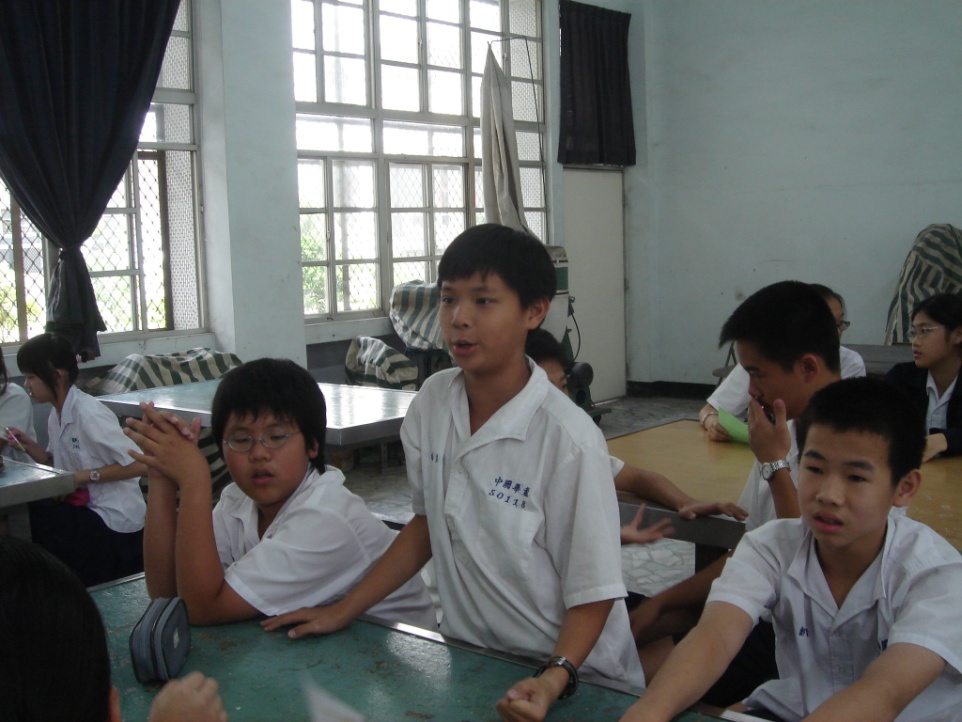 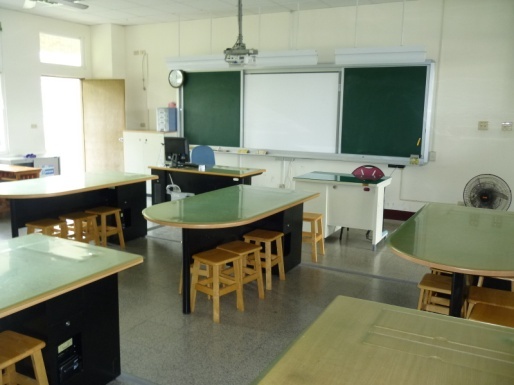 辨識體驗活動
啟動學生的思考
給學生發表的空間與能力
多元評量  鼓勵過程
五、有效教學-綜合活動學習領域
教學環境的
充實與準備
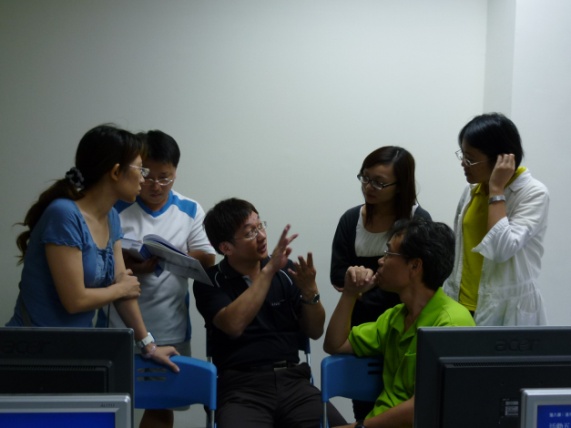 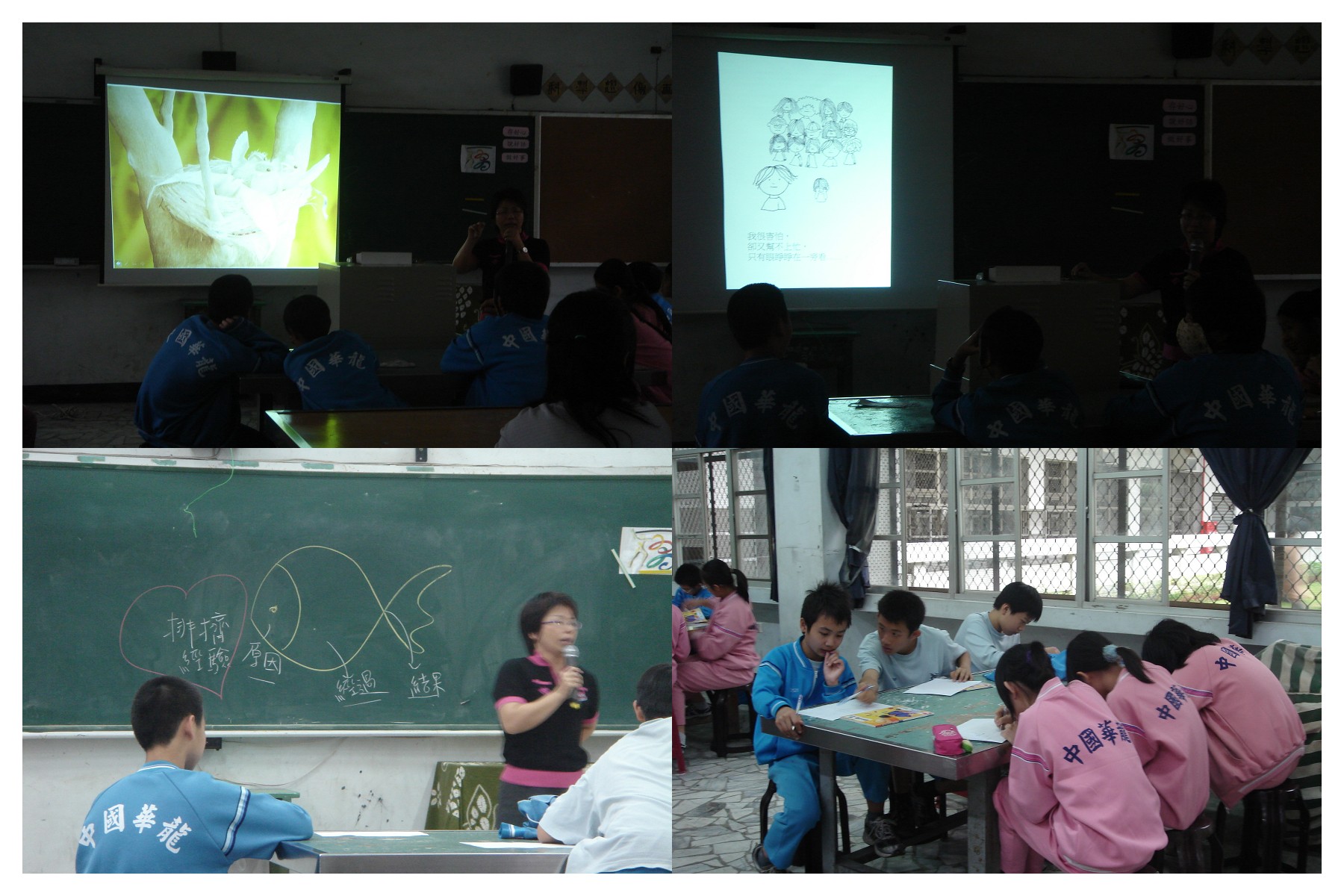 有效教學歷程與教室圖像
省思過程中發問的技巧
教師自我省思的培養
主動學習的要素
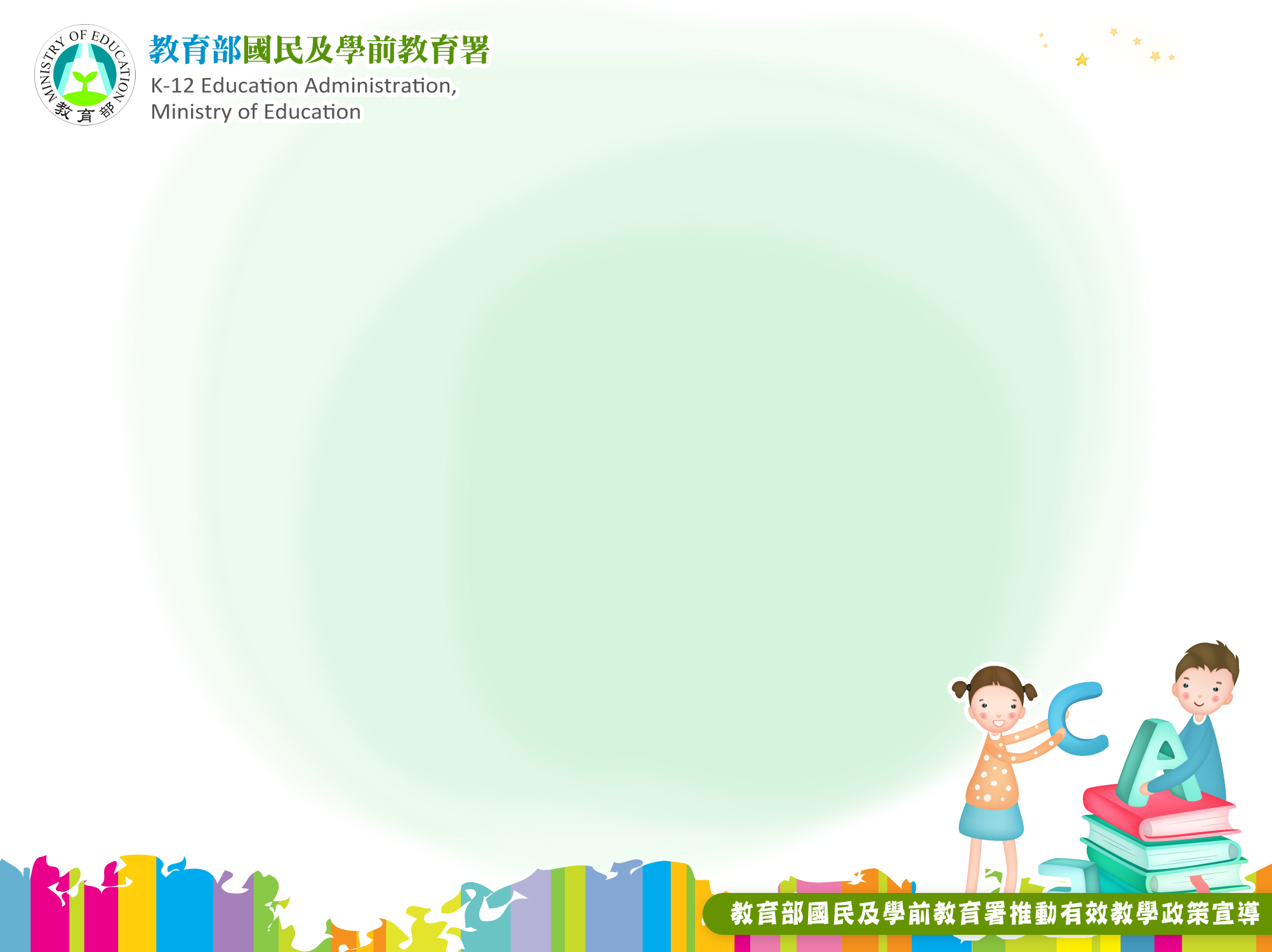 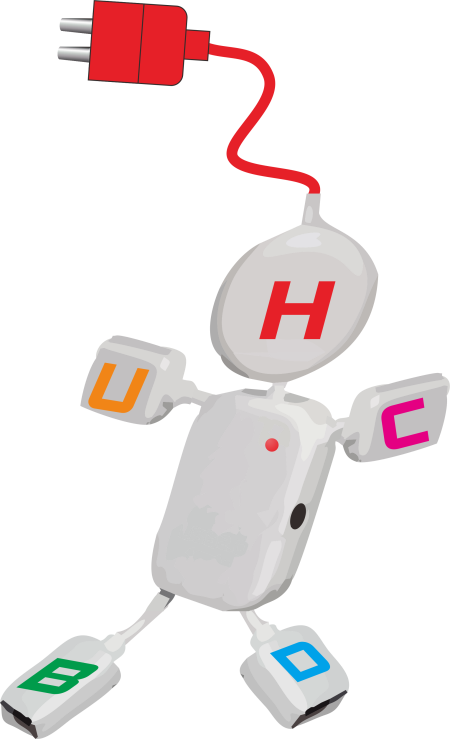 有效的教與學
「教」不一定導致「學」，更不一定產生「會」，
真正能留在學習者生命中的，
往往不是老師所講的，而是學生體驗發現的。
感謝蔡寶桂課督提供有效教學理念與策略資料
實例分享
綜合活動有效教學策略實作格式
設計者
單元主題:
一、能力指標:
二、教學目標:
三、適用年級與教學時數:
四、活動內容
活動一:
1
2
3
原有教案
四、活動內容
活動二:
1
2
3
四、活動內容
活動三:
1
2
3
五、教學策略與活動設計
[Speaker Notes: 檢核方式(評量):檢核是為了對應評分規準:一個活動完成一個評分規準，也可以一個單元完成一個評分規準
現場實作的時候，請教師拿自己的教案，對照是否符合選定的教學策略的步驟(步驟是有該教學策略的理論基礎的)。
這個表格像編預算表一樣「框」、「串」，把框架建立起來。
某些模組就比較容易運用某些方法。
※現場老師可能想問的問題:
1.為什麼要從教學策略開始進行有效教學?
2.教學策略和教學方法有何差異?
3.我在寫的時候到底是寫教學流程還是教學方法?
4.我這樣的教學策略究竟有沒有效?
5.這樣的教學策略會不會把我自己綁住了?]
六、評量標準
七、回饋與建議